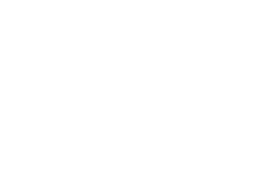 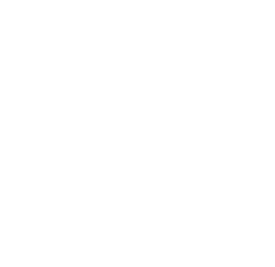 Time Clocks: It’s Time for Marathon HR
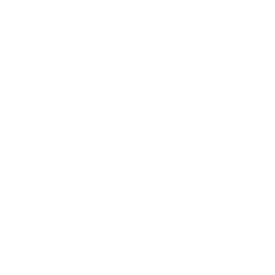 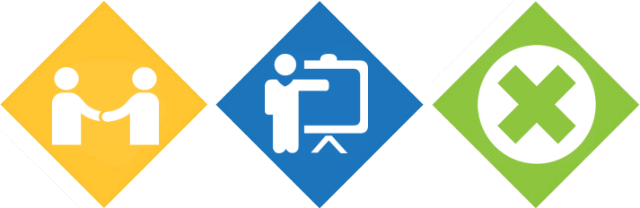 TIME CLOCKS EASE OF COMPLIANCE
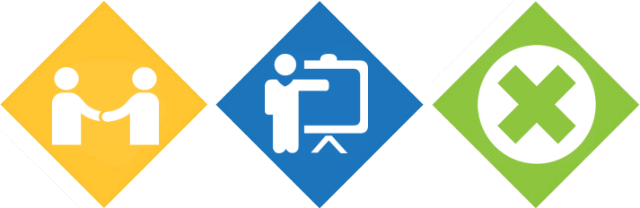 BIOMETRIC TIME CLOCK
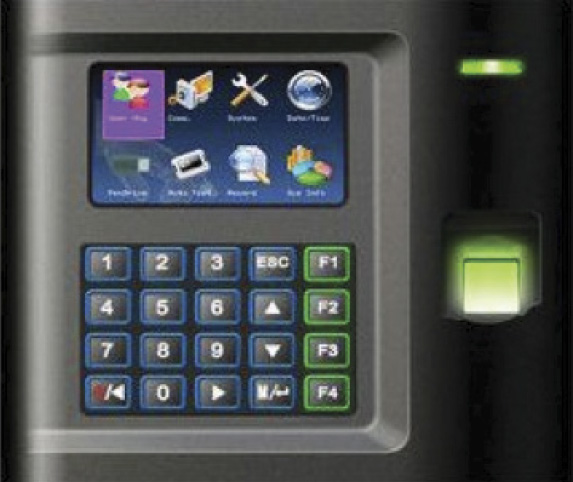 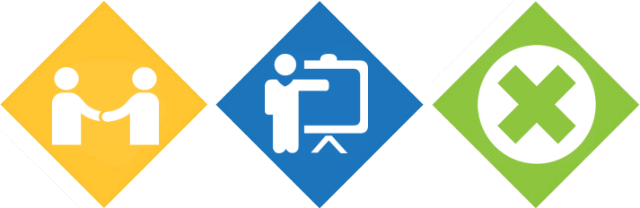 WEB BASED TIME CLOCK
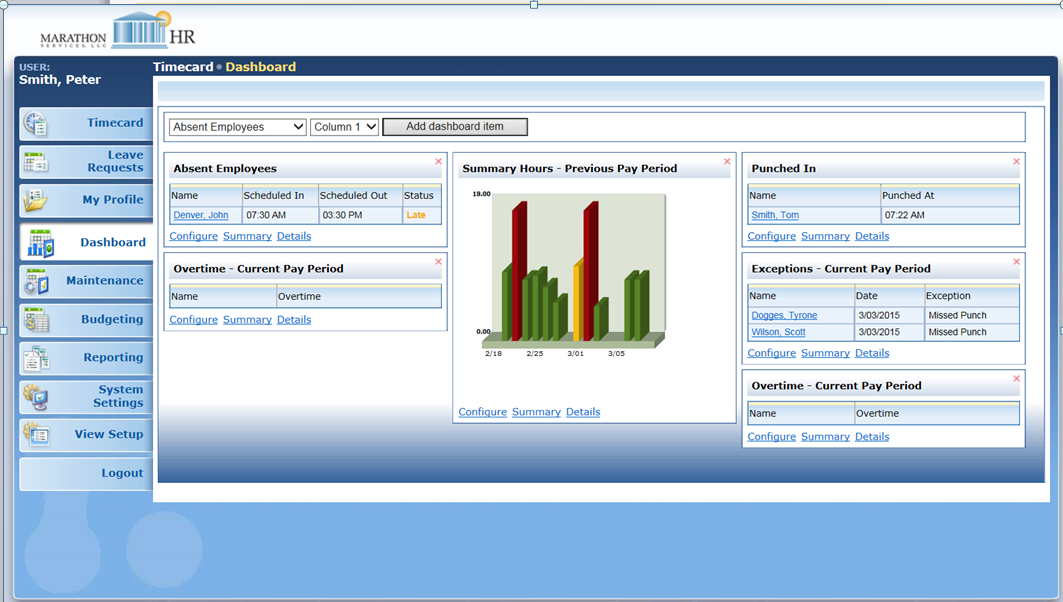 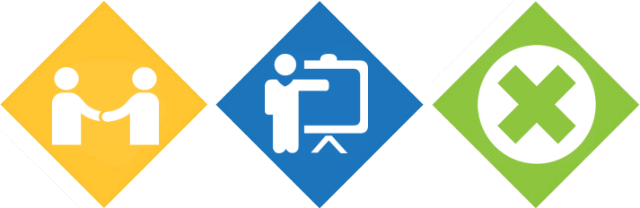 MOBILE APP TIME CLOCK
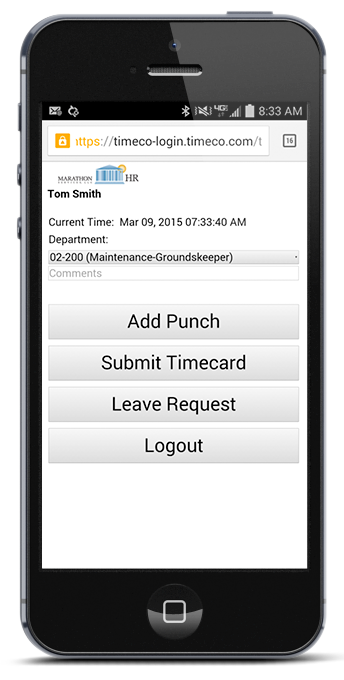 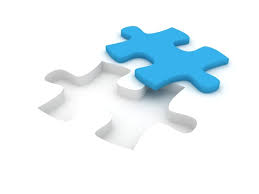